Алиса у земљи чуда
Луис Керол
Јелена Петровић
Чарлс Доџсон живео је пре више од сто година. 
Сви који су га до тада познавали знали су га као сјајног али замишљеног, повученог и прилично ћутљивог професора математике у Оксфорду у Енглеској. 
Нису знали да он пише тако живахне и бајковите књиге какве су Алиса у земљи чуда и Алиса у земљи иза огледала јер је те књиге потписивао измишљеним именом Луис Керол.
Јелена Петровић
Луис Керол
Луис Керол је рођен 1832. године. 
Основну школу је завршио у Јоркширу, а студирао је математику на Оксфорду, где је касније и радио као предавач. Међутим, каријеру предавача му је отежавало муцање. Прича се да је био стидљив и да је стално крио руке паром црно – сивих рукавица. 
Без обзира на муцање, он је без проблема причао с децом, коју је често фотографисао. 
Имао је седам сестара. 
Желео је бити сликар и као дечак је илустровао часописе које је правио за своју млађу браћу и сестре. 
Алиса Лидл, причљива девојчица, инспирисала је писца да напише бајку о њој.
Јелена Петровић
Шта је роман?
Да се подсетимо
Роман је најобомније књижевно дело, у којем се описује живот ликова и приповедају догађаји.
 Поред главног лика, у роману постоје и споредни ликови.
Састоји се из поглавља, која могу да имају свој назив или су обележена бројевима.
Јелена Петровић
Роман Алиса у земљи чуда је другачији од других бајки. Цела ова бајка саткана је од сна, у којем је све могуће. Нико не зна где је у бајци крај сна и почетак јаве. 
У Алисин сан ипак продире и њен стваран живот.
Да чујемо одломак романа...
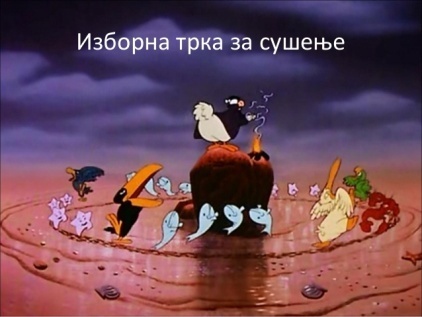 Јелена Петровић
Непознате речи
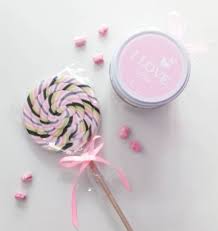 збиља-заиста
сврхисходније-прикладније
исцељење-излечење,оздрављење
шећерлема-слаткиш
напрстак-метална навлака за прст која штити од убода игле при шивењу
јетко-заједљиво
кадра-у стању
плане-бурно реагује
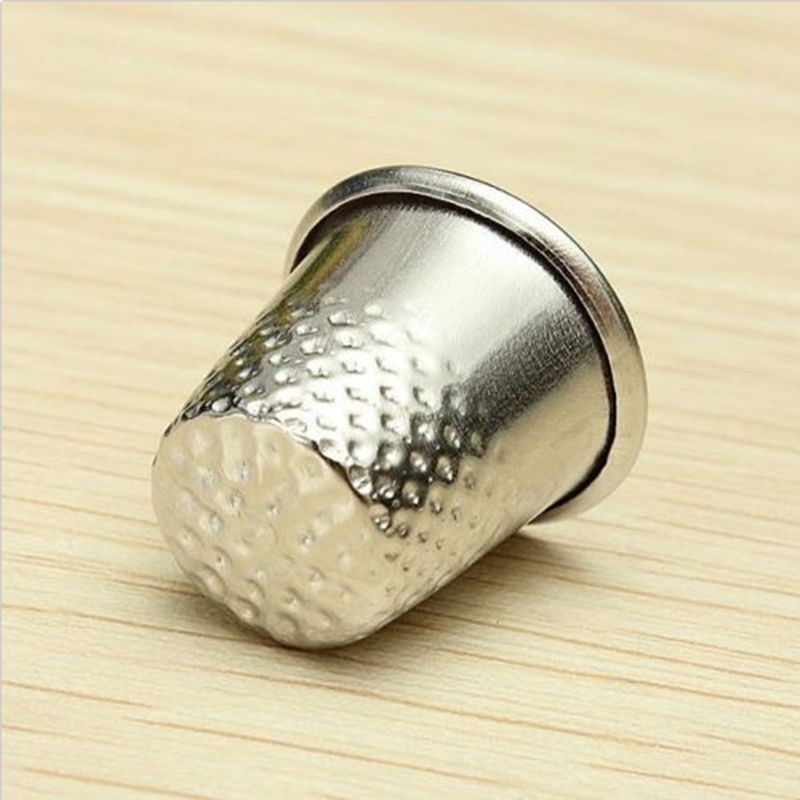 Јелена Петровић
Разговарамо
С ким је Алиса? 
Шта раде на обали? 
Како се завршила изборна трка?
 Шта нам Алисин поступак око поделе награда говори о њој?
 Пронађи места у тексту где се види Алисина маштовитост, а где непромишљеност.
 Како тумачиш реченицу: „Сви су победили и сви треба да добију награде...”?
 Шта је вама најинтересантније и најзанимљивије у овом одломку?
Јелена Петровић
Запишимо
Тема: чудесан сан девојчице Алисе.
Место радње: на обали, у зечијој јазбини.
Време радње: лето.
Јелена Петровић
Запишимо
Главни лик: Алиса – радознала, има добро срце и способна је да саосећа са другима, племенита, пажљива, добра, стидљива, упорна, поносна, пуна љубави, понекад нестрпљива, помало љута, уме да се увреди. 
Споредни ликови: миш,Лори,Додо,Орлић,  рачица,сврака,...
Порука: Ова прича нас учи да машти никад нема краја и да лепе снове треба памтити и сећати их се.
Јелена Петровић
Домаћи задатак
Прочитај роман или погледај цртани филм
Јелена Петровић